Fig. 4 Fibroblast organization in sheep normal ventricular myocardium (A), infarct border zone (B) and centre (C), 1 ...
Cardiovasc Res, Volume 65, Issue 1, January 2005, Pages 40–51, https://doi.org/10.1016/j.cardiores.2004.08.020
The content of this slide may be subject to copyright: please see the slide notes for details.
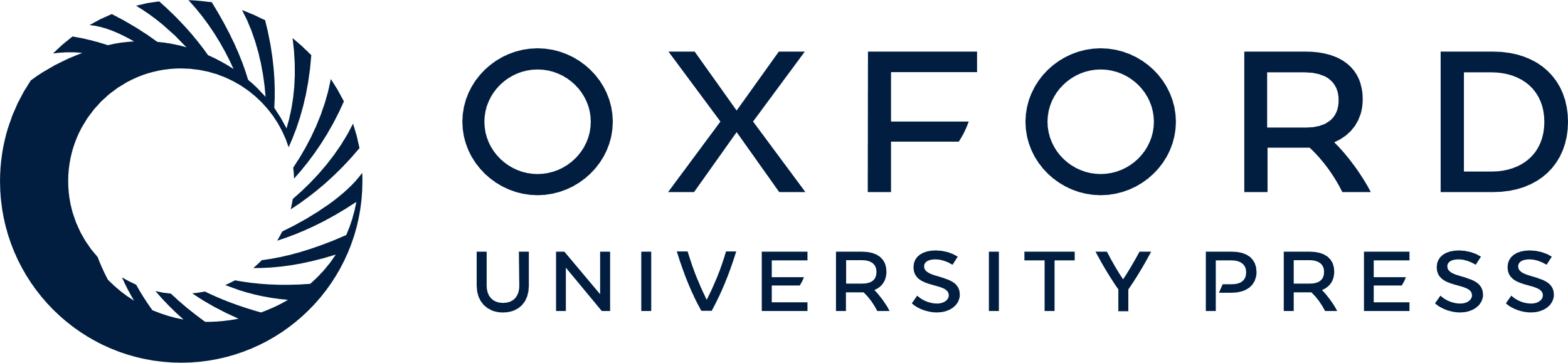 [Speaker Notes: Fig. 4 Fibroblast organization in sheep normal ventricular myocardium (A), infarct border zone (B) and centre (C), 1 week after infarction. Fibroblasts were stained with anti-vimentin (F, bright elongated cells) and myocytes with anti-myomesin (M, striated cells). Scale bars: 20 μm.


Unless provided in the caption above, the following copyright applies to the content of this slide: Copyright © 2004, European Society of Cardiology]